Публичный отчет -2022Змеиногорской районной организации Общероссийского Профсоюза образования
г.Змеиногорск   01.01.2023
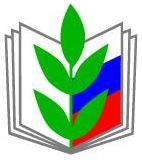 Главная цель 
Профессионального союзаработников образования и науки Российской Федерации— защита профессиональных, трудовых, социально-экономических прав и законных интересов своих членов.
Основные направления работы в 2022 году
Организационная работа
Социальное партнерство
Охрана труда и здоровья
Культурно – массовая работа
Материальная поддержка членов профсоюза
Работа с молодыми педагогами
Оздоровление и отдых
Информационная работа
Статистические данные организации
Организационная работа
Проведение профсоюзного  собрания
 Заседания Совета и президиума организации
 Организация работы комиссий по различным направлениям
 Участие в селекторных совещаниях 
 Праздничные концерты, посвященные государственным праздникам, с приглашением ветеранов
 Участие в конкурсах, смотрах, фестивалях, проходимых в районе
 Экскурсионная работа, с приглашением ветеранов  педагогического труда
Производственная работа
▪ Мероприятия по контролю за исполнением действия Территориального соглашения▪ Участие в разработке и согласование локальных актов, списков сотрудников, представленных к премированию, согласование должностных инструкций работников▪ Участие в распределении стимулирующей части заработной платы▪ Контроль над сокращением численности штатов▪ Участие в работе комиссии по аттестации педагогов на соответствие занимаемой должности
Охрана труда и улучшение условий деятельности педагогическихработников
Согласование инструкции по охране труда
Участие в организации периодических медицинских осмотров
Обязательная, для работодателя, специальная оценка условий труда.
Оценка профессиональных рисков.
Финансирование мероприятий по охране труда в образовании.
КУЛЬТУРНО-МАССОВАЯ РАБОТА
Участие в организации праздничных мероприятий:-День знаний-День Учителя-Новый Год-23 февраля-8 марта-День Победы
 Обеспечение членов профсоюза новогодними подарками.
 Организация культурно-просветительских походов на экскурсии, концерты, выставки.
 Поздравление юбиляров, победителей профессиональных конкурсов и олимпиад.
Информационная работа
На сайте Комитета по образованию и делам молодежи есть страница «Профсоюзная организация», где отражены направления деятельности организации, а также размещены правоустанавливающие документы. 
В  общеобразовательных учреждениях  - профсоюзные стенды для оперативного размещения актуальной информации.
Организована Корпоративная электронная почта для оперативного информирования членов Совета Змеиногорской организации Профсоюза.
Оформление ЭПБ и учётных карточек для вновь вступивших в Профсоюз, в 2022 году принято в ряды членов профсоюза 19 человек.
Регулярное информирование председателей ППО по электронной почте и СМС о планируемых профсоюзных мероприятиях.
Общероссийский Профсоюз образования совместно с ООО    «ФИНФОРТ» создал для членов профсоюза систему  «ПРОФКАРДС».
 Наша Змеиногорская районная организация Профсоюза одной из первых получила электронные профсоюзные билеты.
Наши планы на будущее:
Привлекать в профсоюз молодых педагогов.
Заботиться об общем благополучии и здоровье членов коллектива.
Повышать квалификацию председателей ППО и членов профсоюзных комитетов